Perinatal Substance Use Disorder
Changing Clinical Approaches in Neonatal Screening and Treatment
Opioid Use IN AMerica
Opioid use in pregnancy has escalated dramatically in recent years, paralleling the epidemic observed in the general population. 
In 2012, U.S. health care providers wrote more than 259 million prescriptions for opioids, twice as many as in 1998 
Rates of admission to substance use disorder treatment programs for misuse of prescription opioids more than quadrupled between 2002 and 2012 
Rates of death associated with opioid analgesics rose nearly 400% between 2000 and 2014 
Overdose deaths that involve heroin increased more than 300% in less than 5 years, from just above 3,000 in 2010 to more than 10,500 in 2014
This Photo by Unknown Author is licensed under CC BY-ND
Opioid Use in Pregnancy
In 2007, 22.8% of women who were enrolled in Medicaid programs in 46 states filled an opioid prescription during pregnancy 
Antepartum maternal opioid use increased nearly fivefold from 2000 to 2009, based on diagnostic codes
The rising prevalence of opioid use in pregnancy has led to a QUADRUPLED increase in neonatal abstinence syndrome 
1.5 cases per 1,000 hospital births in 1999 to 6.0 per 1,000 hospital births in 2013
 Associated with $1.5 billion in related annual hospital charges. 
States with the highest rates of opioid prescribing also have the highest rates of neonatal abstinence syndrome.
Complications associated with Opioid Use in Pregnancy
Women who use drugs during their pregnancy have higher rates of complications:
Premature rupture of the membranes
Placental abruption
Fetal growth restriction
Stillbirth
National incidence of Neonatal Abstinence Syndrome increases now contributing to 3% of all NICU admissions
Some hospitals, up to 50% of all NICU days are related to NAS
Newborns exposed to drugs in utero have a higher incidence of NICU admission when compared with nonexposed infants, even when corrected for gestational age
Common newborn complications include the following:
Lower birth weights
Prematurity
Seizures 
Respiratory complications
Neonatal Abstinence Syndrome
The signs of neonatal abstinence syndrome are many and varied 
Mimic other metabolic disorders in the newborn, as well as infection.
Dysfunction in autonomic regulation, state control, and sensory and motor functioning.
Signs can be broadly classified by system
Regional Differences IN Opioid Prescribing and NAS
Regional Differences in NAS- Rural Areas
“Compared with urban peers, rural infants and mothers with opioid-related diagnoses were more likely to be from lower-income families, have public insurance and be transferred to another hospital following delivery.”
Between 2004 and 2013, the percentage of infants with NAS from rural counties increased significantly, going from 12.9% to 21.2%.
The incidence of NAS rose disproportionately in rural regions compared with urban ones.
Rural Areas- Incidence of NAS increased from 1.2 to 7.5 cases per 1000 hospital births
Urban Areas- incidence of NAS increased from 1.4 to 4.8 cases per 1000 Hospital Births
Medscape December 14, 2016
Illinois Perinatal Quality Collaborative Initiative for Mothers and Newborns affected by Opioids (MNO)
STANDARDIZATION IMPROVES OUTCOMES
Studies show care guided by protocol or policy development shortened length of treatment, shortened length of stay, faster weaning from pharmacologic treatment
Hospitals with protocols focused on infant symptoms had shortest length of stay
Separate Obstetrical and Neonatal Teams/Aims
Obstetrical Team Focuses
Universal Screening/SBIRT Implementation
Establishing Protocol/Clinical Checklists
Connecting/Mapping Local Treatment Resources
Educational Resources (Patients, Providers, Staff)
Prevention
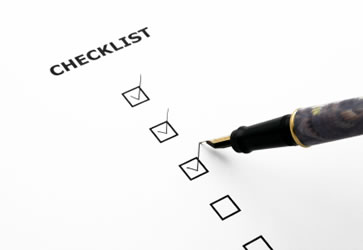 Perinatal Substance Use- Screening
Perfect World
Real World
Detecting prenatal drug use would be simple.  Every pregnant woman would get tested with an accurate tool and both the mother and baby would receive appropriate therapy.  
Drug use would be recognized as a medical issue, and legal entanglements would not flow from positive toxicology results.
Societal resources would be committed to strengthening family bonds and to the well-being of each family member
Approaches to screening vary
Urine toxicology on those “at greatest risk”
Ethically perilous, bias
Universal urine toxicology
Unlawful search and seizure
ACOG specifies explicit consent
Consequences of drug use during pregnancy can go beyond the clinical 
May result in child removal, as well as maternal arrest, prosecution and punishment.
Perinatal Substance Use-  Universal Screening and SBIRT
Illinois Perinatal Quality Collaborative Initiative for Mothers and Newborns affected by Opioids (MNO)
Neonatal Focuses
Strengthening Family and Care Team Relationships
Improving Pre-Delivery Planning 
Standardizing Identification and Assessment of Substance Exposed Newborns
Family Education
Improving Infant Nutrition and Breastfeeding
Optimizing Non-Pharmacologic Care
Standardized Pharmacologic Care
Coordinating Safe Discharge
Illinois Perinatal Quality Collaborative Initiative for Mothers and Newborns affected by Opioids (MNO)
Strengthen Family and Care Team Relationships
Dispelling myths about addiction
Standardizing language
Reducing bias
Improving Pre-Delivery Planning
Prenatal Consultation for mothers
Maternal treatment recommendations during pregnancy/delivery
Physiology of NAS
Post-birth care expectations
Testing of newborn
Screening protocols
Care and treatment of newborn
Illinois Perinatal Quality Collaborative Initiative for Mothers and Newborns affected by Opioids (MNO)
Standardize Identification and Assessment of Substance Exposed Newborns
Identifying at risk newborns
Evidence based assessment 
Finnegan versus Eat, Sleep, Console
Recent research from Yale New Haven Children’s Hospital shows superiority in ESC
Grossman, M. R., MD, Lipshaw, M. J., MD, Osborn, R. R., MD, & Berkwitt, A. K., MD. (2018). A novel approach to assessing infants with neonatal abstinence syndrome. Hospital Pediatrics, 8(1).
Comparing Methods of Assessment
Modified Finnegan Scoring
Eat, Sleep Console Protocol
Likely in place at local institutions
Tool most often used (~95%) in the United States for assessing NAS since its development in mid 1970s
Historical “gold standard,” in research
However, never validated or score cutoffs tested- based on original author’s experience with point at which infants calmed
Basic premise- Infants are scored for a series of  21 clinical signs of withdrawal, every 3-4 hours following a feeding. If the score is consistently 8 or higher, pharmacological intervention may be warranted.
Protocol is spreading nationwide as collaboratives increase
Increasing body of literature is supporting positive outcomes backed by evidence

Basic premise- Infants are physiologically stable if they can eat skillfully, sleep peacefully, and be calmed from crying within 10 minutes.
Eat, Sleep, Console Protocol
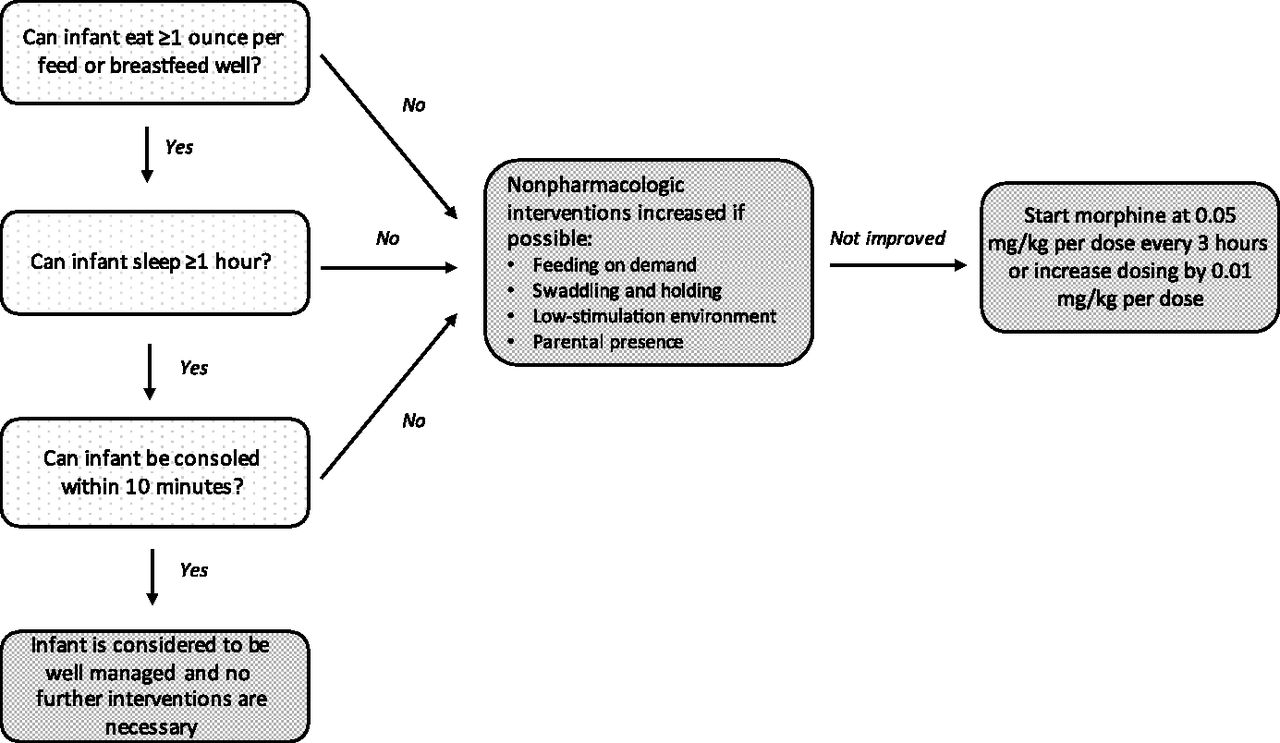 Simple assessment with concrete terms
Less confusing symptoms, greater interrater reliability
Easy for parents to participate in scoring infant
Family involvement is vital 
Use of diary for documentation by parents
Grossman, M. R., MD, Lipshaw, M. J., MD, Osborn, R. R., MD, & Berkwitt, A. K., MD. (2018). A novel approach to assessing infants with neonatal abstinence syndrome. Hospital Pediatrics, 8(1).
ILPQC Infant Bedside Tracking Sheet
Sample Care Diary to Track ESC
Eat Sleep Console Outcomes versus Finnegan ScorINg
Study authors noted:
Vast decrease in number of infants requiring pharmacological treatment (12% vs 62%)
Fewer infants requiring increases in pharmacological treatment (8 times versus 76 times)
Significantly shorted adjusted length of stay
No significant adverse events
No readmissions
Other studies/QI projects have demonstrated “loosening” of Finnegan scoring parameters, with prioritization of feeding success, weight gain, sleep patterns and inconsolability resulted in less pharmacologic need and shorter length of stay
Illinois Perinatal Quality Collaborative Initiative for Mothers and Newborns affected by Opioids (MNO)
Provide Family Education
Developing booklets and pocket cards for easy distribution
Improving Infant Nutrition and Breastfeeding
Emphasis on breastfeeding when safe for infant, as both optimum nutrition and comfort
Encourages hospitals to develop specific protocol with clear, concise guidelines on risk vs benefits of specific situations
Ex.  Active abuse at time of delivery versus participant in supervised treatment
Illinois Perinatal Quality Collaborative Initiative for Mothers and Newborns affected by Opioids (MNO)
Optimizing Non-Pharmacological Care
Establishing rooming-in guidelines/physical environment of care
Skin to skin contact
Rocking/swaying/holding
Uninterrupted rest periods
Swaddling/containment
Pacifiers/nursing for comfort
Decreased light and sound
Mother as primary caregiver throughout hospitalization
Illinois Perinatal Quality Collaborative Initiative for Mothers and Newborns affected by Opioids (MNO)
Standardized Approach to Pharmacological Treatment
Protocols decrease length of stay!
Regardless of approach to assessment
Coordinate Safe Discharge
Appropriate observation periods (4-7 days if never medicated, at least 48 hours off medications)
Feeding well, gaining weight
Clearance from Social Services/DCFS
COMMUNICATION with PCP
Developmental follow-up or Early Intervention
For some families, home health visits may be appropriate
Questions??